آنچه در باره اگزیستانسیالیسم خواهیم گفت
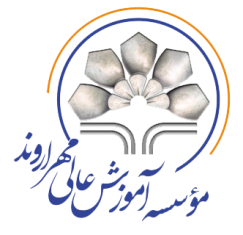 درآمد و مروری بر پیشینه 
واژه شناسی ، تعاریف و مفهوم 
مسئله وجود 
انواع ، ویژگیها و اصول 
فیلسوفان و نظریه پردازان  
مبانی فلسفی و فلسفه پردازی 
آرای تربیتی
مروری بر پیشینه  اگزیستانسیالیسم  :
فلسفه ی کلاسیک با  هگل  به پایان رسید و اگزیستانسیالیسم ، یکی از فلسفه های دوران اخیر همچون مارکسیسم  از فلسفه ی هگل منشعب شد 

در اواخر جنگ جهانی دوم ، دنیا با یکسری دگرگونی هایی در فلسفه اروپا آشنا شد. منادی این دگرگونی ها داستان ها و نمایشنامه ها و کارهای ادبی بعضی از فیلسوفان و نویسندگان فرانسه بود. 

این حرکت جدید تحت عنوان اگزیستانسیالیسم یا فلسفه اصالت وجود مطرح شد.
اگزیستانسیالیسم جدید با کارهای کی یرکگارد(kierkegaard) شروع می شود ولی موضوعات اگزیستانسیالیستی در نوشته های پیش از او نیز یافت می شود. مانند :

          *  قسمت های خاصی از کتاب تورات
          * برخی از نوشته های قدیس اگوستین 
          *برخی از نوشته های پاسکال فیلسوف و ریاضیدان فرانسوی 
          * در میان رباعیات پرحلاوت خیام شاعر فیلسوف و ریاضیدان 
          *ونیز در میان آثار متصوفه اسلامی
داستایوفسکی نویسنده صاحب نام روسی نیز گاه بعنوان یکی از پیشتازان اگزیستانسیالیسم است؛ یاداداشتهای زیر زمینی او از نظر بسیاری از محققین فلسفه و منتقدین ادبی سرشار از افکار اگزیستانسیالیستی است.

اما می توان گفت اگزیستانسیالیسم توسط فردریش نیچه و سورن کی‌یرکگارد و فیلسوفانی از قرن نوزده، بطور واضح مطرح شد، اما این که این فلسفه دقیقا از چه تاریخی شروع شده مورد اختلاف نظر محققان است .

در قرن بیستم مارتین هایدگرHeidegger))، فیلسوف آلمانی، فیلسوفان اگزیستانسیالیست دیگری چون ژان پل سارتر، سیمون دوبوار و آلبر کامو را تحت تاثیر خود قرار داد. تئودور داستایوسکی و فرانتس کافکا نیز مفاهیم اگزیستانسیالیستی را در آثار ادبی خود دستمایه قرار دادند.
به نظر می‌رسد واژه اگزیستانسیالیسم توسط فیلسوف فرانسوی، گابریل مارسل (Marcel)در میانه دهه ۱۹۴۰ بکار گرفته شد 

این واژه توسط ژان پل سارتر، کسی که در ۲۹ اکتبر سال ۱۹۴۵، اگزیستانسیالیسم را از موضع خود در مقاله‌ای در پاریس مطرح کرد، اقتباس شد. 

مارتین هایدگر (heidegger)تمرکز آثار خود را از دهه ۱۹۲۰ بر وجود آدمی قرار داد، و کارل یاسپرس (carl jaspers)در دهه  ۱۹۳۰ فلسفه  خود را فلسفه  هستی نامید. هر دوی آنها تحت تاثیر فیلسوف دانمارکی، سورن کی‌یرکگارد، بودند.
برخی نوشته‌ها و تفکرات که به مفهوم اگزیستانسیالیسم به نوعی پرداخته بودند
تعالیم بودا

اعترافاتِ سنت آگوستین

عرفان برترِ ملاصدرا

هملتِ ویلیام شکسپیر
واژه شناسی  و مفهوم
از نظر واژه اصطلاح هستی‌گرایی یا اگزیستانسیالیسم (Existentialism) از واژه اگزیستانس به معنای وجود بر گرفته می‌شود . 

برخی متفکران اگزیستانسیالیسم را  در برابر کلمه ESSENCE«ماهیت» به کار می برند، که موضوع اصلی آن نیز حیات انسان است .
 
منظور «وضع یا هستی بشر در عالم » یا به تعبیر هایدگرفیلسوف منسوب به این مکتب دایزن "DASEIN" « در اینجا یا در عالم ، هست شدن » است 

دکتر فردید با توجه به ریشه این کلمه EX_ISTENCE یعنی «در بیرون هست شدن »آن را  « تقرر ظهوری»و« قیام ظهوری» ترجمه کرده است . 

این اصطلاح از گذشته به فیلسوفان مختلف که وجود، و در معنای خاص آن وجود آدمی، موضوع اصلی فلسفه آنها بوده‌است نسبت داده می‌شد.
در اینکه اگزیستانسیالیزم چیست و اصحاب آن کیانند و اصول اساسی آن کدامند،اختلاف نظر گستردهای وجود دارد. بوخنسکی می گوید:
  "باید به جای پیشنهاد تعریفی از فلسفه های هست بودن ،تعدادی از مفاهیمی را که مورد استفاده در این فلسفه است برشمرد ، مخصوصا از تجربه هایی که در این فلسفه در ابتدا می شود از آنها یاد کرد: مانند تجربه های ترس آگاهی و تهوع" 

تاکید اصلی فلسفه ی وجود بر انسان است. این به این معنا نیست که این فلسفه لزوماً انسان مدارانه است، بلکه فقط به این معناست که وقوف دارد بر این که آدمی کلید فهم عالم است


فیلسوفان اگزیستانسیالیزم بیشتر به آزادی انسان تأکید دارند تا عقل و خود آگاهی وی


این فلسفه واکنشی است در مقابل وحدت گرایی، جمع گرایی و جبر گرایی . به گمان فیلسوفان  این مکتب، صاحبان این اندیشه ها، شرافت و استقلال و ارزش انسانی را نادیده گرفته اند.
مسئله وجود
متفکران اگزیستانسیالیزم بیشتر با وجود انسان سروکار دارند. اما نباید وجود داشتن را به معنای متعارف آن در نظر گرفت وآن را معادل "بودن"دانست.

 وجود داشتن در اصل به معنای برون جستن و برون ایستادن است. این واﮋه بیشتر در مورد هستی انسان صادق است تا موجودات دیگر، چرا که هستی انسان از ویژگی برخوردار است که هیچ موجود دیگری واجد آنها نیست.

 از نظر فیلسوفان اگزیستانسیالیست وجود داشتن را نمی توان تعریف کرد،فقط اوصاف آن را می توان برشمرد..

هایدگر معتقد است هیچ گونه پیشرفت فلسفی بدون حل و فصل مساله وجود میسر نیست.
انواع اگزیستانسیالیست ها
1- دسته اول اگسیستانسیالیستهای مسیحی که به وجود خدا اعتقاد دارند . یاسپرس و گابریل مارسل جزء این دسته محسوب می شوند  

2- دسته دوم آنهایی که منکر خدا هستند . هایدگر ، تیلیچ و اگزیستانسیالیستهای فرانسوی که سارتر نیز با آنها هم عقیده است جز دسته دوم می باشند . 

3- پس از جنگ جهانی دوم جریان تازه ای به راه افتاد که می توان آن را اگزیستانسیالیسم ادبی نام نهاد . از نمایندگان این جریان می توان سیمون دوبووآر ، آلبر کامو و بوری ویان را نام برد.

به نظر سارتر آنچه در میان اگسیستانسیالیستها مشترک می باشد اعتقاد به تقدم وجود بر ماهیت است .
ویژگیهای اگزیستانسیالیسم
الف) یک جنبش اعتراضی : 
    این فلسفه جنبشی است علیه بعضی از اشکال فلسفه کلاسیک و جامعه نو مخصوصاٌ افکاروعقاید فیلسوفانی از قبیل افلاطون و هگل که به مفهوم ذهنی انسان بیش از وجودواقعی افرادتوجه داشتند . همچنین اعتراضی است علیه طبیعت غیر انسانی عصر صنعت یا تکنولوژیک ،علیه علم گرایی ، ثبوت گرایی 

ب) تشخیصی از وضع و حالت نامطلوب انسان : 
    این مکتب می کوشد وجود انسان و تعارضهای او و منشآ این تعارضها را بشناسد و چگونگی غلبه بر آنها را پیش بینی کند ،این فلسفه انسان را تنها موضوع مورد توجه خود می داند
پ)اعتقاد به برترین مقام هستی یا وجود :
 اگزیستانسیالیسم به برتری هستی یا وجود انسان معتقد است و آن را تجربه بلافاصله ی خود آگاهی میداند ،یعنی انسان قبل از هر چیز ،به وجود یا هستی خود متوجه میشود . انگیزه اصلی و اساسی هر فرد عبارت است از (بودن و شناخته شدن ) 

ت) تاکید روی تجربه ذهنی : 
اگزیستانسیالیسم به زندگی و تجربه شخص اهمیت خاصی می دهد و معتقد است که معرفتی جدا از شخص وجود ندارد . زندگی درونی انسان با خلقها ،اضطرابها و تصمیماتش مورد توجه این مکتب است .
ث) شناخت آزادی و مسئولیت : 
تاکید روی وجود شخصی و ذهنیت به تاکید روی آزادی و مسئولیت انسان منجر شد .انسان آزاد است تصمیم بگیرد و انتخاب کند و این دو خاصیت تفکیک ناپذیر از انسان برای او مسئولیت ایجاد میکند ،پس انسان مسئول است چون آزاد است و آزاد است چون مسئولیت دارد . 
 
ج) تاکید روی ضعف و ناامنی انسان :
اگزیستانسیالیست ها با اینکه برای انسان بیش از هر چیز آزادی قائل هستند ،ضعف ،ناامنی، نگرانی و محدودیتهای او را نیز مورد توجه قرار داده وازاحساس اضطراب،ناامیدی ،ترس ،گناه ،تنهایی ومرگ که انسان دارد غافل نیستند.به عقیده ایشان انسان وقتی دچار اضطراب میشود که احساس بی معنایی میکند .
اصول اگزیستانسیالیسم
طبیعت شخص : 
دو گرایی ذهن و بدن با تاکید روی ذهن . 
ماهیت واقعیت :
دنیای طبیعی مستقل وجود دارد و ممکن است تحقق هدفهای شخصی را  مورد تهدید قرار دهد . واقعیت روحی ،ممکن است باشد یا نباشد . 
ماهیت معرفت :
تمایل به شک گرایی ، در عین علاقه به اعتراف به اینکه می توان به حقیقت  دست یافت . 
ماهیت ارزش : 
تنوع در معیار اخلاقی حتمی است ، مردم آزادند که معیارهای اخلاقی خود را انتخاب کنند ، اما برخی معیارهای اخلاقی بر شخص تحمیل می شوند .
فیلسوفان
کارل یاسپرس (Carl Jaspers)

گابریل هنره مارسل (Gabriel Honoré Marcel)

کی یر کگارد(keirkegaard)

نیچه (Niche)

هایدگر (Heidegger)

ژان پل سارتر
کارل یاسپرس
کارل یاسپرس  در 23 فوریه در شهر الدنبورگ آلمان به دنیا آمد. 
در سال 1909 دکترای خود را در پزشکی اخذ نمود 

در سال 1913 استادیار روانشناسی دانشگاه هایدلبرگ ودر سال 1921 استادیار رسمی دانشگاه شد. 

در سال 1948 استادیار دانشگاه بازل شد و تا آخر در آنجا به تدریس اشتغال داشت

در در 26 فوریه 1969 در هشتاد سالگی بر اثر حمله قلبی درگذشت.
آثاریاسپرس :
    کتاب فلسفه در سه جلد (1935)،نیچه(1936)،منطق فلسفی،آغاز و انجام تاریخ،فلاسفه بزرگ،فلسفه هستی.

نظر یاسپرس در مورد تعریف اگزیستانسیالیسم این گونه است:
      "امروز شاید ما بتوانیم به این صورت از فلسفه سخن بگوییم:هدف آن از این قرار است : یافتن واقعیت در سرچشمه ی نخستی، درک واقعیت در رویکرد فکری من نسبت به خودم ،در کردارهای درونی ام، گشودن انسان در برابر"فراگیرنده" (Encompassing) با تمامی افق آن،کوشش برای برقراری ارتباط میان جنبه های گوناگون حقیقت، میان انسانها و در ر قابتی دوستانه؛حفظ به گونه ای صبورانه و پیوسته در حضور شکست و در حضور هر چیزی که با خرد بیگانه نماید.فلسفه اصل آن توجه ژرفی است که آدمی در خلال آن و با شرکت در واقعیت،خویشتن خویش می شود."
تفکر یاسپرس به طور کلی متعادلتر از تفکر اکثریت فیلسوفان اگزیستانس است.مثلا فضای مهم تر و بیشتری را به دانش ها اختصاص می دهد و درباره نظریات آنها مفصلا به بحث و مجادله   می پردازد....

آنچه وی را از فیلسوفان همکارش متمایز می سازد،کوشش اخلاقی او در راه گونه ای متافیزیک و نوعی الهیات یا خداشناسی طبیعی است.در کنار اینها،در تفکر وی موضع بنیادی و عقاید مشترک همه فیلسوفان اگزیستانس یافت می شود.”

 در حالی که یاسپرس آموزه های دینی را مجموعه ای از جزم ها می داند که سد راه ارتباط با متعالی است. تفسیری که یاسپرس از مسیح و مسیحیت می کند با دیدگاه کی یر کگارد تفاوت دارد.
گابریل هنره مارسل
گابریل هنره مارسل فیلسوفی فرانسوی بود که :

در 7 دسامبر ۱۸۸۹، در پاریس متولد شد

در ۸ اکتبر ۱۹۷۳در گذشت. 

او یکی مهمترین فیلسوفان 
اگزیستانسیالیسم مسیحی به شمار می‌رود.
آثار مارسل :
مهمترین اثر مارسل کتاب «راز وجود» (Mystery of Being) نام دارد که در آن فلسفه خود را «مذهب نوسقراطی» یا «مذهب سقراطی مسیحی» می‌خواند. 

 از دیدگاه او موضوع فلسفه وجود است، اما وجود انسان نه وجود از آن جهت که وجود دارد. 

محوری‌ترین اندیشه مارسل اینست که وجود یک راز است و موضوعات دیگر پیرامون این عقیده قرار می‌گیرند.
ژان پل سارتر
ژان پل سارتر کسی است که فلسفه اگزیستانسیالیسم را به دنیا معرفی کرد. 

سارتر به آزادی بنیادی انسان اعتقاد داشت و باور داشت که «انسان محکوم به آزادی است.». 

سارتر معتقد بود که انسان باید خود سرنوشت‌اش را تعیین کند. 

 در سال ۱۹۶۴ سارتر برنده جایزه ادبی جایزه نوبل ادبیات شد ولی از پذیرفتن آن امتناع ورزید. سارتر در سال ۱۹۸۰ از دنیا رفت.
اساس نگاه فلسفی سارتر به انسان این است که انسان را مختار می‌داند و بر این اساس به انکار خداوند می‌رسد. 

سارتر اعتقاد دارد که وجود یا عدم وجود خدا تاثیری بر اصالت بشر ندارد ، زیرا که او معتقد است انسان نمی‌تواند مختار باشد، در حالی که خالقی مطلق و یگانه داشته‌باشد که از ازل می‌دانسته که چه می‌خواهد بسازد. البته این مساله کاملاً بر اساس خدای کلامی مسیحی و خدای کلامی یهودی صحت دارد.
سارتر به وضوح به نفي خدا نمي پردازد بلكه معتقد است خداي انسان را به حال خود رها كرده است. انسان وقتی مختار باشد، باید مسئولیت هر انتخاب‌اش را بپذیرد و از همین بینش است که سارتر خود را مسئول جنگ جهانی می‌داند و این جا دلهره و اضطراب به وجود می‌آید که فرد با خود می‌گوید از آن جا که من مسئول این کار هستم، آیا این کار درست بوده و چه نتایجی خواهدداشت که من آن‌ها را نمی‌دانم یا نخواهم‌دید!؟
مبانی فلسفی اگزیستانسیالیسم
این فلسفه معتقد است که فلسفه های قدیم و حتی بیشتر فلسفه های جدید مسائلی از قبیل معرفت و چگونگی پیدایش آن  ، وجود اشیا ی مستقل از شخص یا وجود بخشیدن ادراک شخص به اشیاء و نیز خود وجود را در حالت انتزاعی مورد بحث قرار داده اند و از موضوع عمده بحث خود ،که انسان واقعی است غفلت کرده اند . 

از نظر اگزیستانسیالیسم ، انسان خالق افعال و سازنده مسیر خویش میباشد به عبارت دیگر انسان تعیین کننده و سازنده زندگی خویش است . 

اگزیستانسیالیست میگوید : مشکل انسان امروز این است که فراموش کرده است که او کیست و از ارزش و اهمیت خود غافل است .
اصل مکتب اگزیستانسیالیسم بر وجود قرار دارد . 
مکتب اگزیستانسیالیسم از فلسفه های جدید است که زاییده شرایط می باشد ، نه زاییده کنجکاوی ذهن انسان . 
جهان در اگزیستانسیالیسم غیر قابل تغییر و حاکم است و انسان باید آنرا بپذیرد . 
فراهم آوردن فرصت برای انتخاب آزاد و اخلاقی از اهداف مهم اگزیستانسیالیسم است . 
در اگزیستانسیالیسم حقیقت به داوری فرد بستگی دارد و نسبی است . 
در اگزیستانسیالیسم هر ارزش با انتخاب آزاد شخص تعیین می شود و کاملاٌ جنبه شخصی و فردی دارد . 
از دیدگاه اگزیستانسیالیستی، هر انسان، وجودی یگانه‌است که خودش روشن کننده سرنوشت خویش است.
فلسفه پردازی اگزیستانسیا لیسم
متافیزیک اگزیستانسیالیسم : 
جهان از دیدگاه این مکتب غیر قابل تغییر و ثابت است و محیطی غیر شخصی که انسان باید آن را بپذیرد و در آن زندگی کند .  یعنی در جهانی که مجبوریم در آن زندگی کنیم ، در عین حال این حق را به ما می دهد تا بتوانیم انتخاب کنیم چنانکه به همه این حق را داده است .
از دید فلسفه هستی گرا : 
جهان مادی یا عالم منهای انسان ، نه معنی دارد و نه هدف . این جهان امری امکانی است ، چیزی است که بر حسب اتفاق وجود دارد . وجود انسان در عالم نیز بر حسب تصادف است . هیچ نظم جهانی یا هیچ طرح طبیعی برای اشیاء وجود ندارد که انسان نیز در داخل آن به وجود آمده باشد .پس انسان هیچ چیزی را جز هستی خود مدیون طبیعت نیست . اما هستی، انسان را نمی سازد . او در حال وجود داشتن خود را میسازد .
معرفت شناسی اگزیستانسیالیسم: 
به عقیده پیروان اگزیستانسیالیسم،شخص ضمن تجربه ، معرفت پیدا میکند هر چند که تجربه سطوح مختلفی دارد ، وقتی شخص به وجود اشیاء و موجودات ،آنچنان که هستند ، آگاهی پیدا میکند بالاترین سطح تجربه را که سطح «آگاهی» باشد به دست می آورد . حقیقت همیشه به داوری فرد بستگی دارد و نسبی است . حقایق مطلق وجود ندارند هر شخص خود باید رای دهد که حقیقت چیست و چه چیزی برای او اهمیت دارد
ارزش شناسی اگزیستانسیالیسم: 

اگزیستانسیالیسم معتقد است که ارزش ها نه مطلق هستند و نه به وسیله معیارهای خارجی تعیین شده اند، بلکه هر ارزشی با انتخاب آزاد شخص تعیین می شود .ارزش اساسی برای هر شخص ، وجود یا هستی او است . ارزش های مهم برای هر فرد، به اوضاع و احوال بستگی دارند و نسبی هستند و خلاصه ، ارزش کاملاٌ جنبه شخصی و فردی دارد . 

    به نظر اگزیستانسیالیستها  مسئله بنیادین فلسفی ارزشگذاری و انتخاب است . ارزشها در تصورات متا فیزیکی یا جامعه شناختی واقعیتی پیشینی ، ریشه ندارند بلکه از راه انتخابهای شخصی آفریده می شوند .
اگزیستانسیالیسم و تعلیم و تربیت
الف )دوره های تربیتی   
ون کلو موریس در تدوین خطوط اصلی روانشناسی تربیتی اگزیستانسیالستی دو دوره رشدی را مشخص میکند:
الف -1 ) دوره پیش وجودی 
الف-2) لحظه وجودی یا اگزیستانسیالستی

الف -1 ) دوره پیش وجودی :
     کودک نسبت به شرایط انسانی خویش آگاهی نیست. همچنین نسبت به هویت شخصی و سرنوشت خود. با دوره آموزش ابتدایی همراه است. در مقطع کودک خواندن، نوشتن و حساب کردن را می آموزد و مهارت های جسمانی، تفریحی، ارتباطی و اجتماعی را فرا می گیرد.
الف -2 ) لحظه وجودی یا اگزیستانسیالستی:

     زمانی که فرد نسبت به وجود خودش بعنوان من در دنیاآگاهی می یابد. اگرچه ادراک لحظه وجودی از جانب افراد مختلف یکسان نیست. عموماً در حدود زمان بلوغ جسمانی است. خصیصه آن وقوف فرد نسبت به حضور خودش در جهان و ظهور بینشی در او در قبال آگاهی  و مسئولیت خویش نسبت به اعمالش است. دوره ای پر قدرت و کشش است ولی برخی سعی می کنند که از مسئولیت های دوران بزرگسالی بپرهیزند و به دوران بی آلایش کودکی برگردند.
ب )آموزش و پرورش :
آموزش و پرورش اگزیستانسیالیستی از سالهای مقطع راهنمایی آغاز و تا سالهای دبیرستان و دوره چهار ساله دانشگاه ادامه می یابد.

هدف آن بیدار کردن و شدت بخشیدن به خود آگاهی فرد است. عناصری از تجربه را مورد توجه قرار می دهد که ذهنی، شخصی و عاطفی است و رویارو شدن انسان را با موقعیت هایی ترغیب می کند که او را بسوی این شناخت رهنمون باشند که انتخاب های انسان مستلزم پرسش  شخصی در مورد خیر و شر و درست و نادرست است.
ج )برنامه درسی:

     مواردی بعنوان شاهد در نوشته های سارتر و هایدگر در تأکید بر مطالعات رشته های انسانی و ارزش آنها وجود دارد. ادبیات، هنرهای ترسیمی، موسیقی، اساطیر شناسی و تاریخ منابعی هستند که بیش از علوم مطلقه با حقیقت سر و کار دارند. در نوشته های اگزیستانسیالیستی تمایلات قوی ضد علمی وجود دارد.

     بزرگترین اعتراض اگزیستانسیالیست ها به علم وروش علمی این است که در ملاحظات خود نسبت به انسان و طبیعت ، بی روح ، غیر حقیقی و بسیار عینی برخورد کرده اند و بعنوان یک فعالیت فکری فقط به مجردات می اندیشند. و کوششهای آنان برای توجیه مسائل فیزیکی، طبیعی و متافیزیکی اطراف کافی نیست.
به اعتقاد رالف هارپر، در مقطع ابتدایی به هر کس باید دروسی نظیر خواندن، نوشتن، ریاضیات و تاریخ و مشابه آن آموزش داد و آموزش اگزیستانسیالیستی از دوره راهنمایی شروع می شود.
  
بوبر معتقد است تمام موضوعات به یک اندازه اهمیت دارند. درسی مهم است که بواسطه آن فرد تحقق خویشتن و آگاهی از جهان را کسب کند

     دانش آموز بواسطه مطالعه دروسی نظیر تاریخ، ادبیات،فلسفه یا هنر با بصیرت های نویسندگان و اندیشمندان بزرگ درباره ماهیت انسان در جهان در مورد آزادی، درد، تعارض، پیروزی و مرگ آشنا می شود.
از نظر فیلسوفان این مکتب تاریخ تلاشی است از جانب انسان برای تحقق آزادی خویش. دانش آموز باید شدیداً خود را با دوره ای از تاریخ که در حال فراگیری آن است درگیر سازد و در مسائل و شخصیت های آن دوره ادغام شود. تاریخی که او تحصیل می کند باید اندیشه ها و احساسات وی را برانگیزاند و بخشی از آنها شود.

     یکی از مواردی که در برنامه درسی اگزیستانسیالیست ها روی آن تأکید می شود موضوع مرگ است. معلم باید این فکر را با دانش آموز در میان بگذارد که معلومات ما درباره مرگ بر آگاهی ما در باب زندگی می افزاید. هرگاه شاگردی سخت درباره مرگ بیاندیشد درباره معنی حیات آگاه تر خواهد شد. دیگر تابع جریان نیست. آماده است تا کار اساسی را از کار عبث تمیز دهد بلز پاسگال می گوید : امروز چنان زندگی کن که گویی فردا خواهی مرد. سخن از واقعه مرگ با شاگرد گویای آنست که اکنون باید به ساختن زندگی خود بپردازد.
د)هدف آموزش و پرورش اگزیستانسیالیستی:

هدف خدمت به انسان است برای:
  رشد و گسترش آگاهی یا خود یابی 
  فراهم آوردن فرصت برای انتخاب
  خودشناسی
 حس مسئولیت
ح )جایگاه دانش آموز:

     دانش آموز برای انتخاب موضوع و روش درس آزاد است. دانش آموز در فرایند یادگیری یک بازیگر است و نه یک تماشاچی یعنی بصورت خلاقانه درگیر فرایند یادگیری است. هر دانش آموزی بی همتااست و دانش آموز فقط یک ذهن نیست دانش آموز یک تخته سیاه نیست که هر چیزی بخواهیم روی آن بنویسیم.
و )رابطه معلم و دانش آموز:
     یک رابطه شغلی نیست و به کلاس درس و مسائل برنامه آموزشی محدود نمی شود در وهله اول آنها دو انسان اصیل در کنار هم هستند که هریک دارای شخصیت جداگانه هست و هرکدام نیازمند توجه شخصی می باشند. 
بهترین رابطه رابطه ای است شخصی و متقابل . 
معلم و شاگرد برای رسیدن به حقیقت گفتگو می کنند معلم شاگرد را به شرکت در گفتگو دعوت و تشویق می کند 
دانش آموز نقش یک بازیگر را دارد نه یک تماشاچی اما نلر می گوید که نقش اول را معلم ایفا می کند.
شاگردان و معلمان باید مدام به پرس و جو از یکدیگر بپردازند.
ز )آموزش و پرورش ایده آل:

  نلر(1336) با شور و هیجان فراوان آموزش و پرورش ایده آلش را اینگونه توصیف می کند:

" آموزشگاه به شکل کنونی خود باید از میان برود. برخی از تسهیلات مثل سالن ورزشی، سالن مطالعه، کتابخانه و ... حفظ شود. جوانان می توانند به منظور تحصیل و فعالیت های گروهی مانند بازی، تمرین، نمایش، کار و موسیقی از اینها استفاده کنند. 
دانش آموز به جای مراجعه به آموزشگاه به یک معلم مراجعه می کند. دانش آموز و معلم  در خانه معلم یا در خانه دانش آموز یا درصورت مناسب بودن در محل دیگری گرد می آیند. 
دانش آموز گاهی تنها و گاهی با دوستان خود حاضر می شود. در این حالت دانش آموز کار بیشتری در مدت زمان کمتری انجام می دهد. زیرا معلم، دانش آموز را به عنوان فردی آنچنانکه هست ملاقات می کند."
آموزش و پرورش در ایران :   
  با بررسی ساختار آموزشی گذشته ایران و جوامع اسلامی می توان ادعا کرد که آن ساختار کاملاً با دیدگاه اگزیستانسیالیست ها منطبق بوده است و می توان به عنوان آموزش و پرورش ایده آل اگزیستانسیالیستی معرفی کرد. 
تعلیم و تربیت در گذشته ی کشورمان بدین صورت بوده است که تعدادی از اساتید در علوم مختلف در مدارس که بیشتر در مکان های مذهبی هم تشکیل می شده حضور داشته اند و دانشجویان یا به اصطلاح طالبان علم برای کسب دانش در کلاس های آنان شرکت می کرده اند.
و نتیجه اینکه :
بطور کلی ویژگی های تربیتی اگزیستانسیالیستی تأکید بر انتخاب آزادانه رشد ، آگاهی فرد ، ترغیب به خود شناسی و  انتخاب همراه با مسئولیت و تعهد است.